The Tiger who came to Morning Tea.
by Kauri 1.
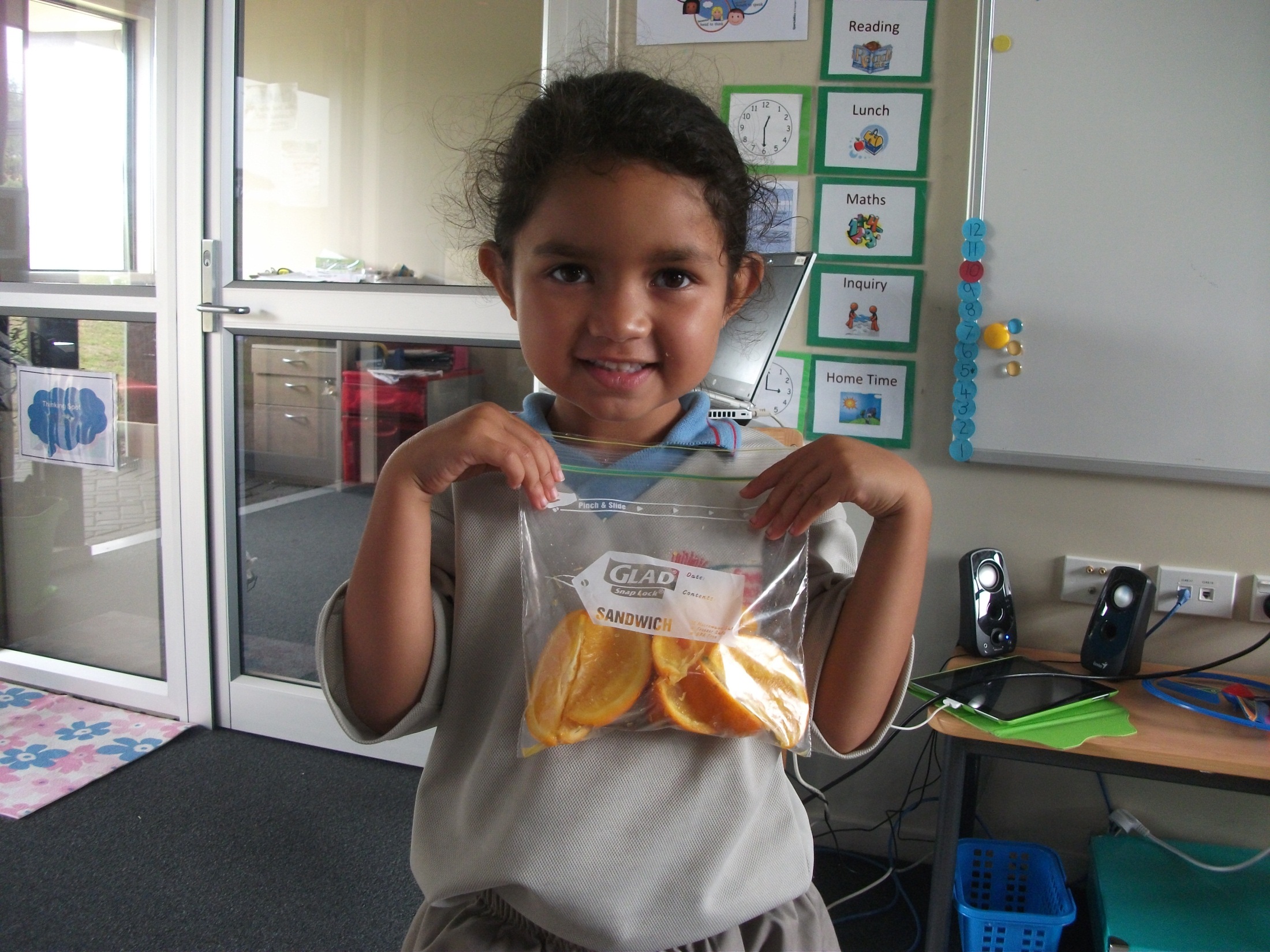 The oranges.
Gobble, gobble.
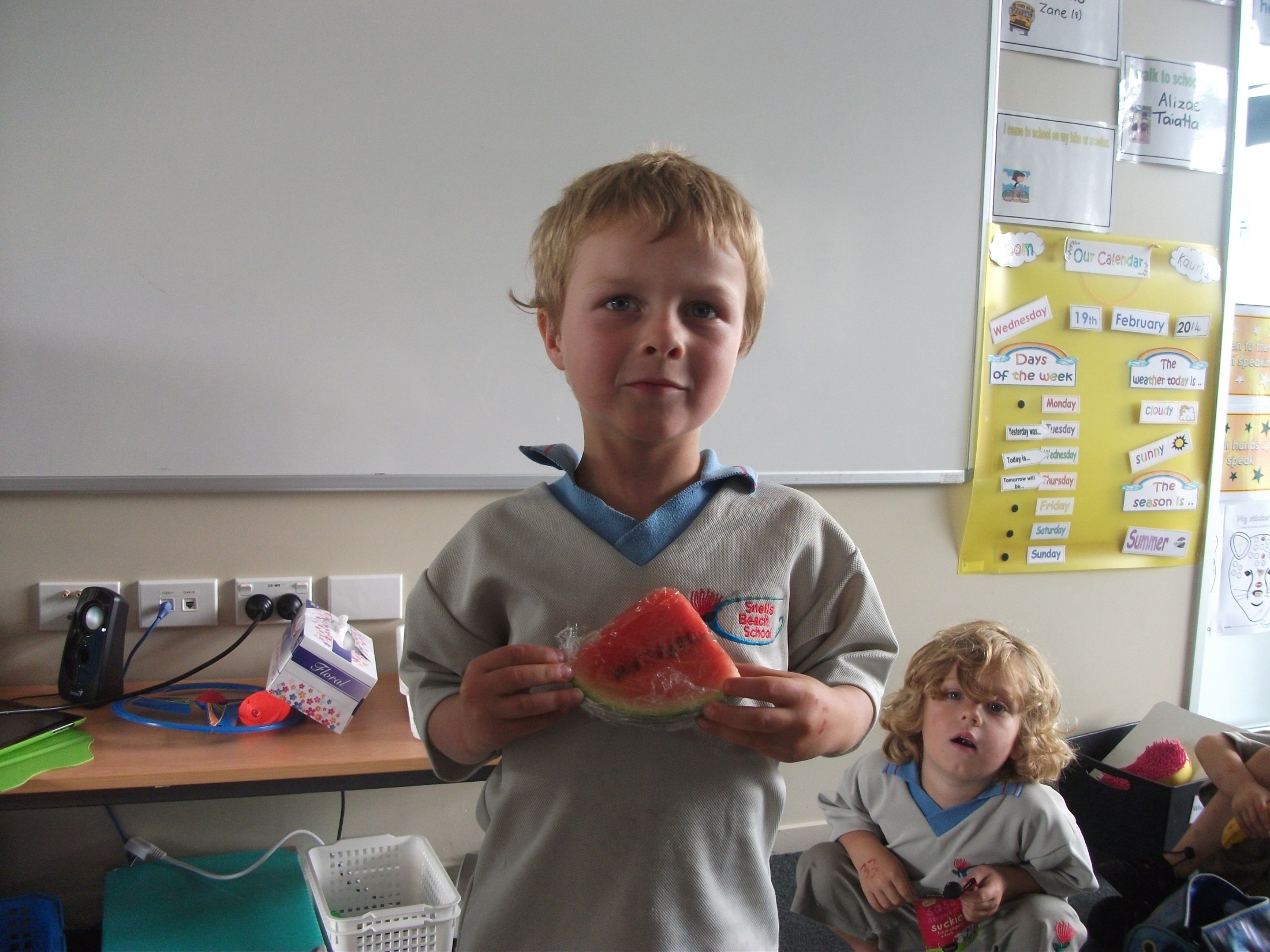 The watermelon.
Gobble, gobble.
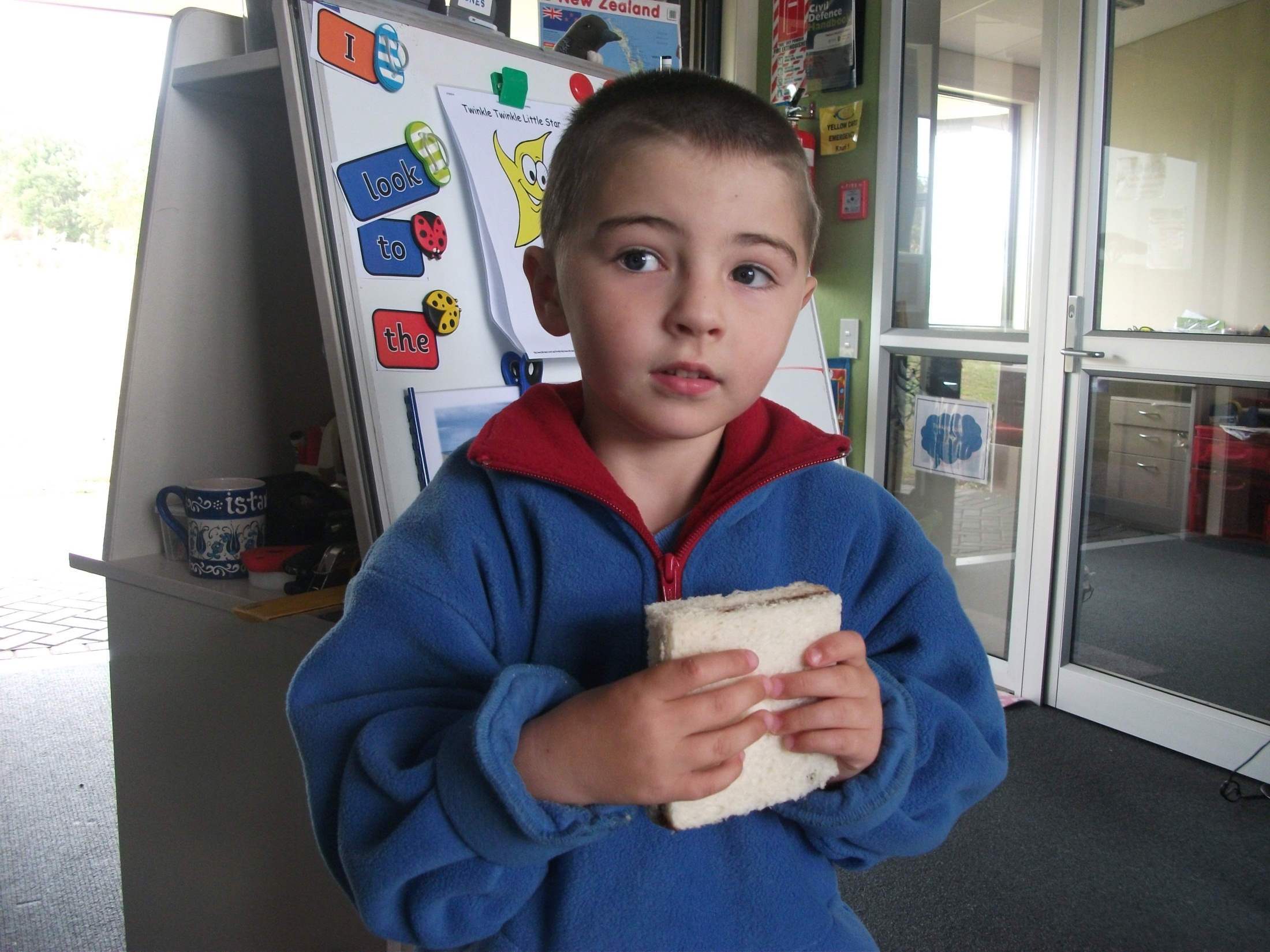 The sandwich.
Gobble, gobble.
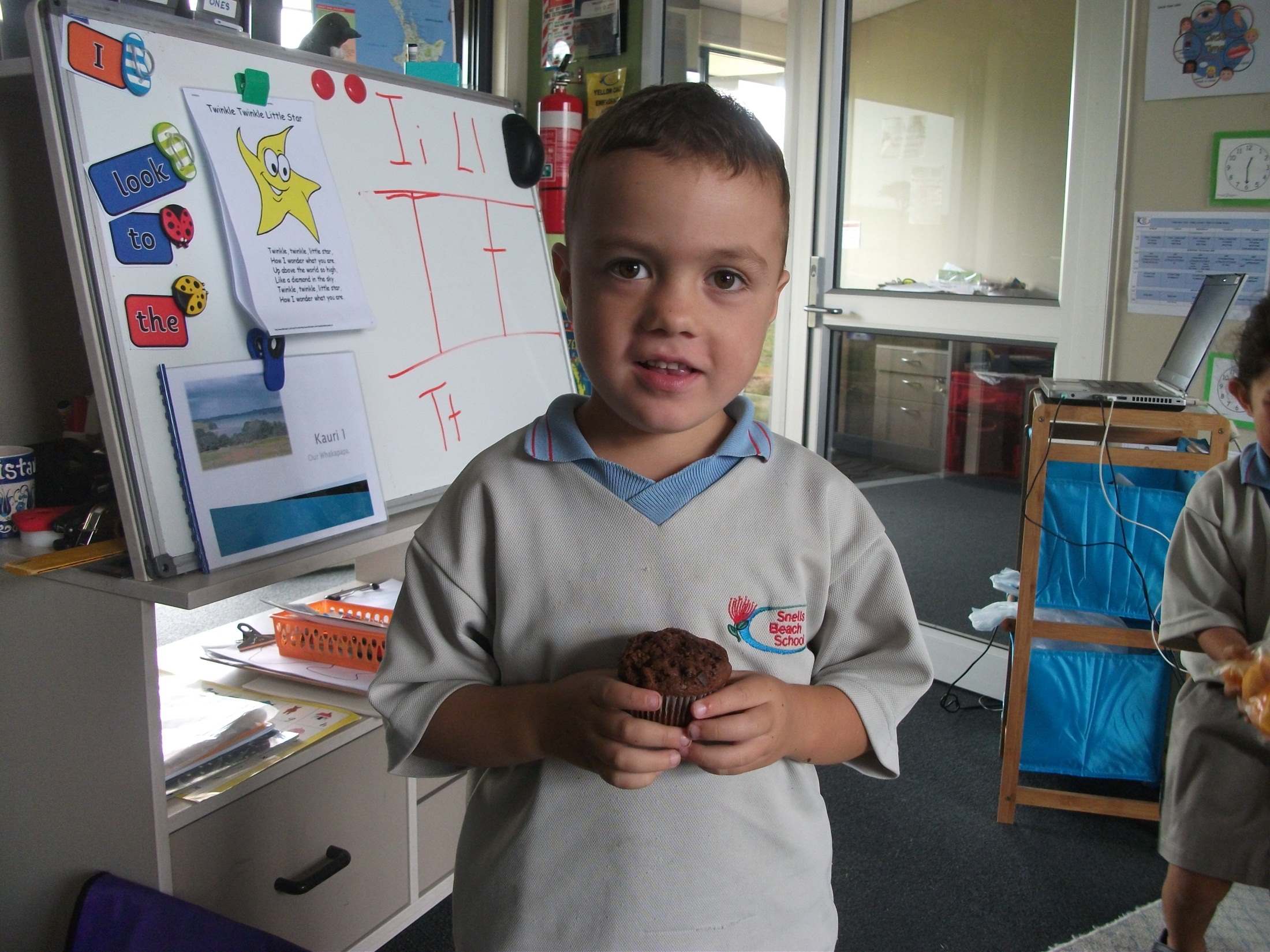 The chocolate muffin.
Gobble, gobble.
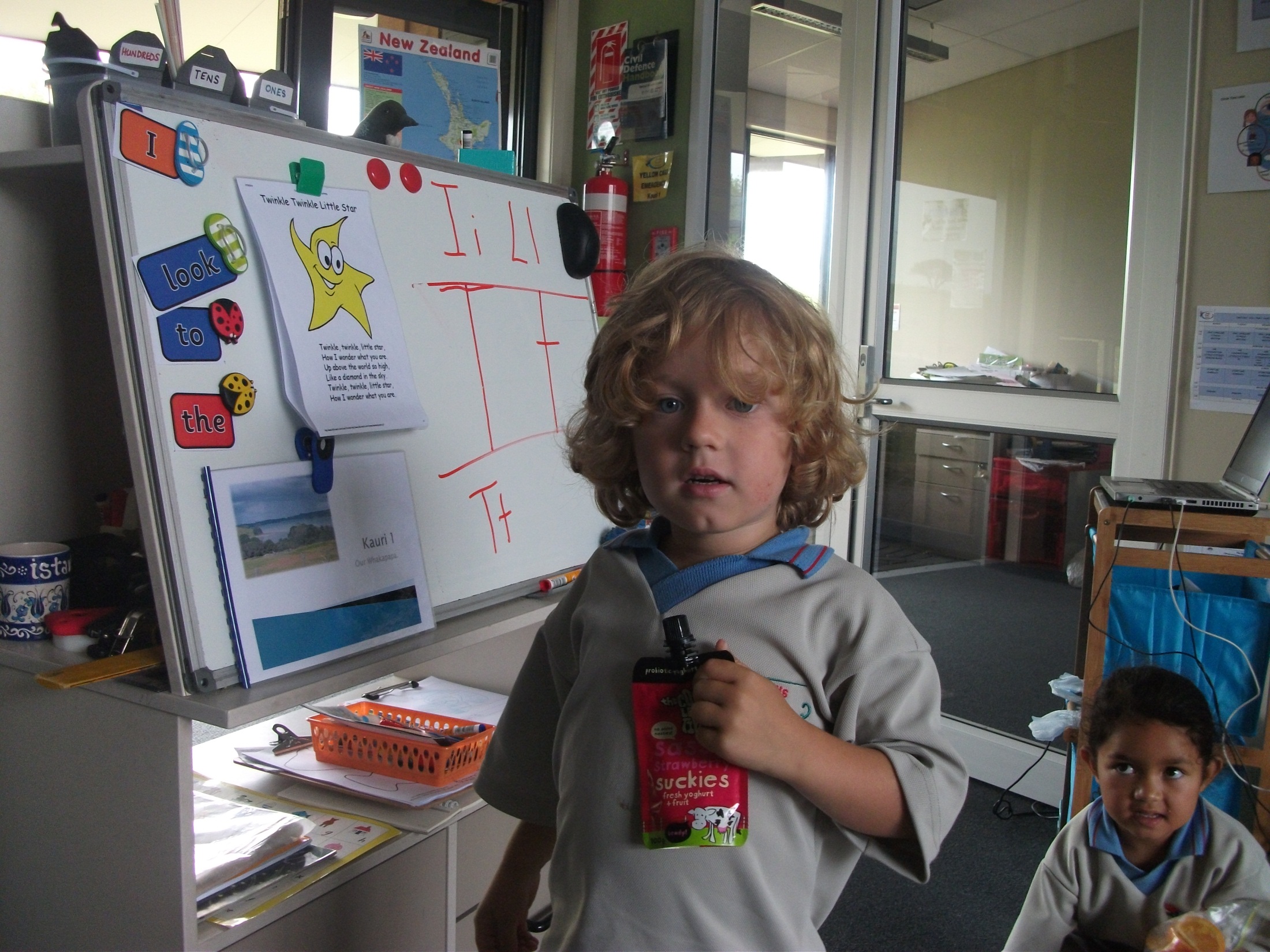 The yoghurt.
Gobble, gobble.
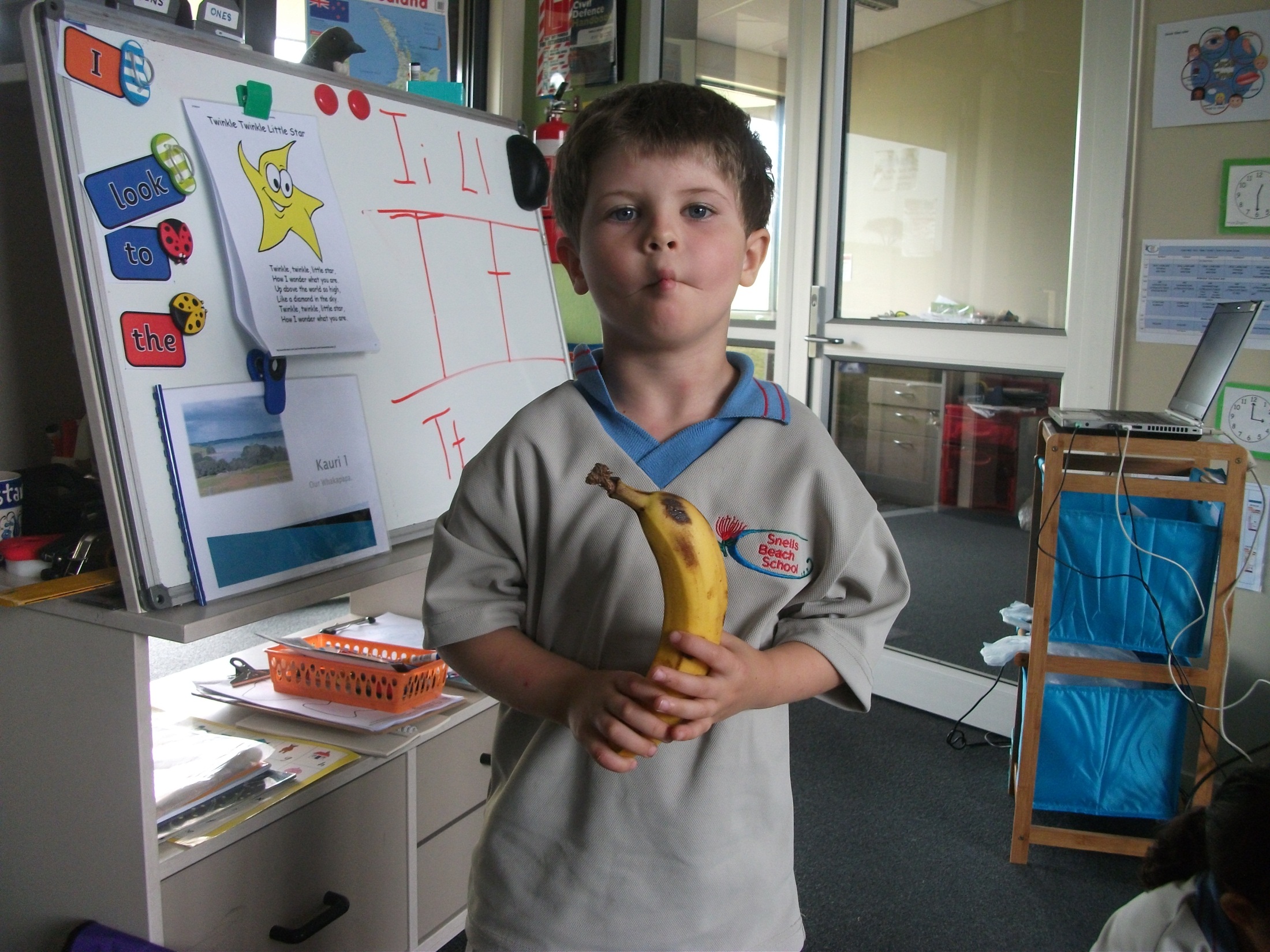 The banana.
Gobble, gobble.
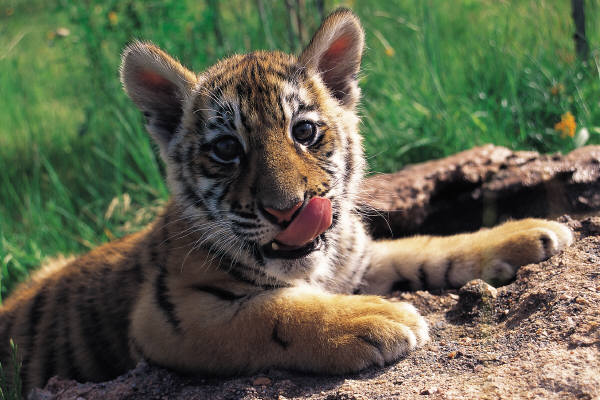 Oh! You terrible tiger.